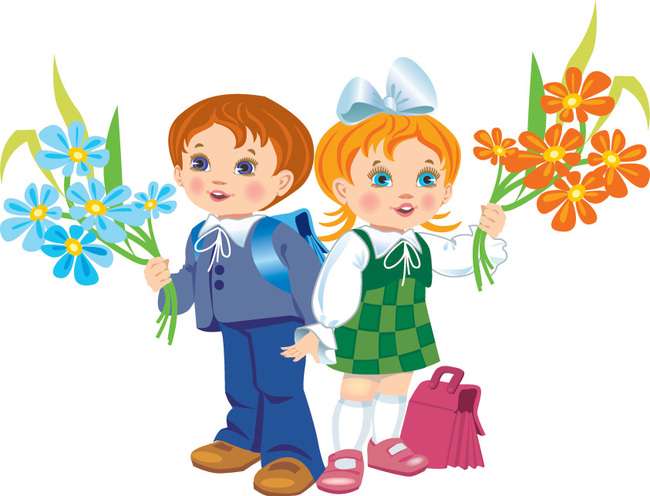 Наш класс   3б
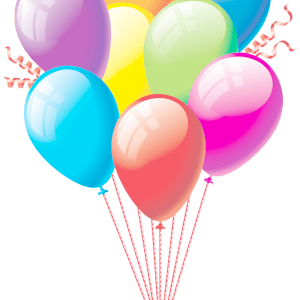 1 сентября – вот уж в третий класс идём
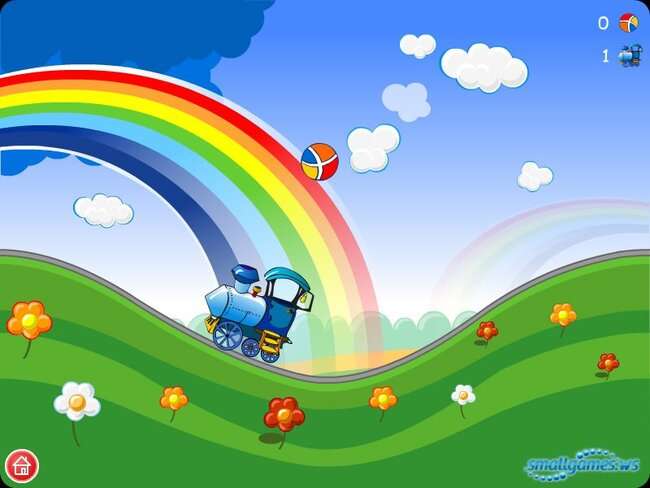 День учителя
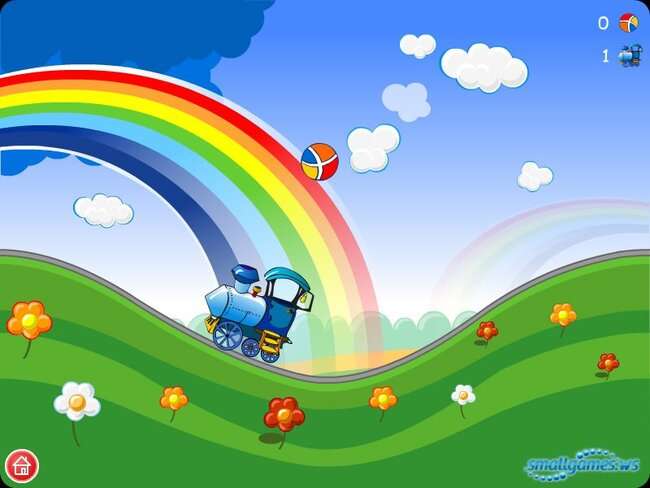 8 сентября- День здоровья
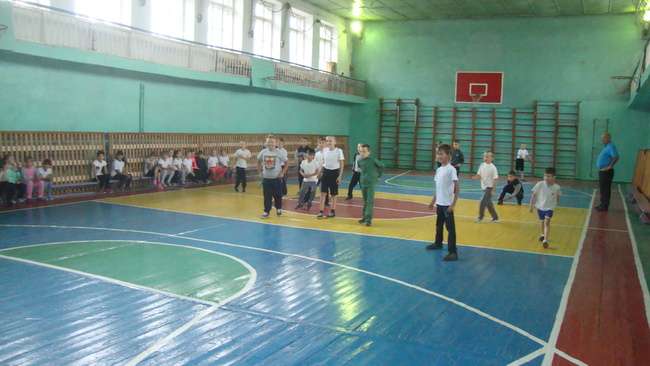 Турнир по хоккею. Игральщики.
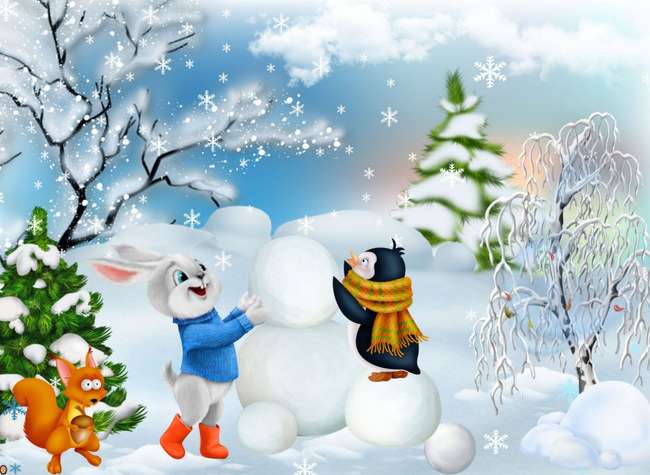 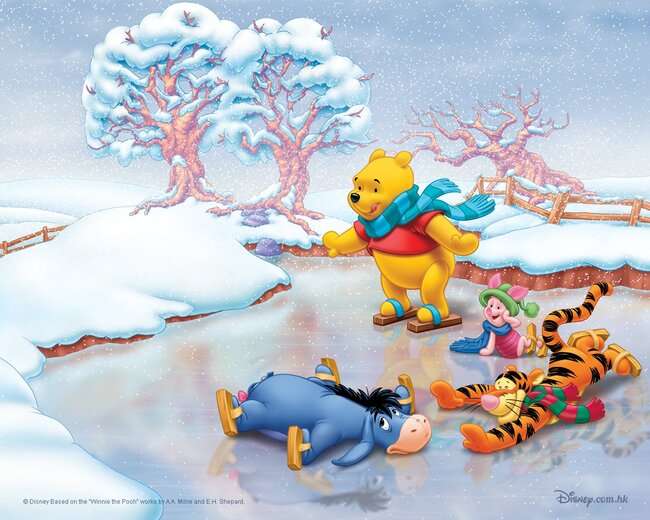 Болельщицы
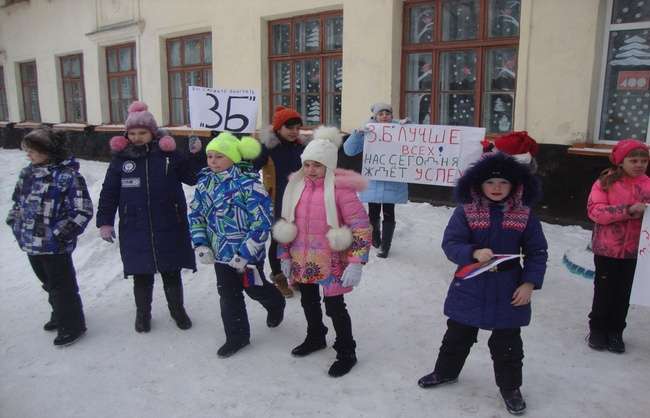 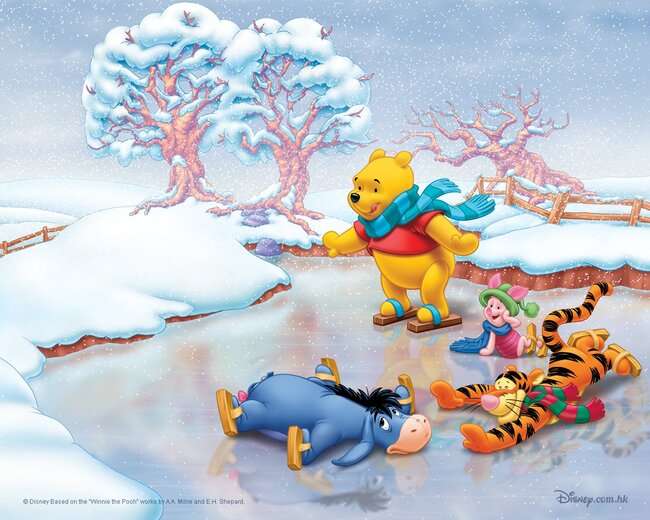 Проигральщики
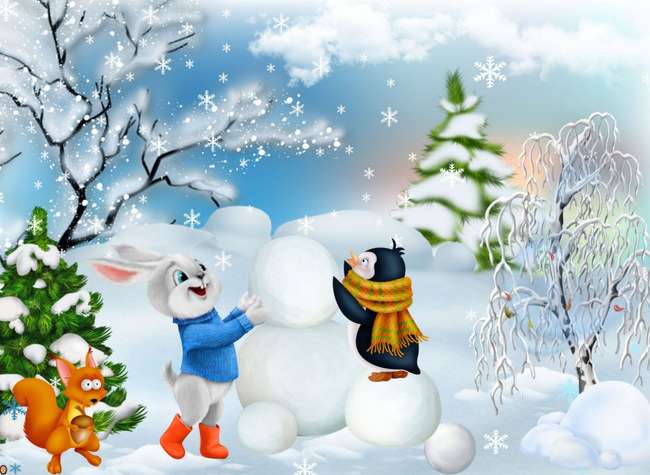 Столовая для птиц. Тикоцкая Дарья и Рубанюк Алина
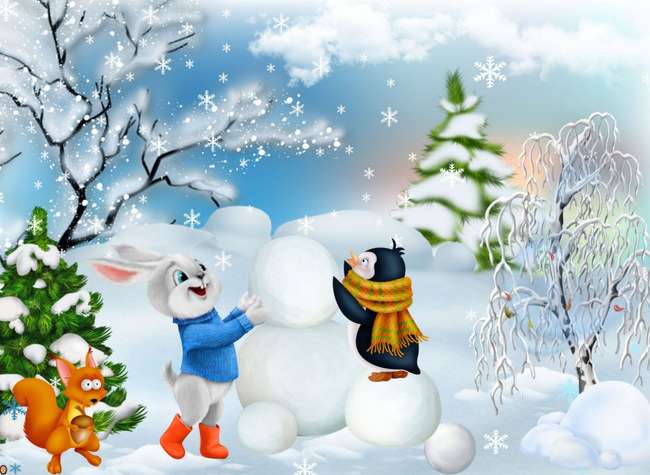 Дарья и Алина
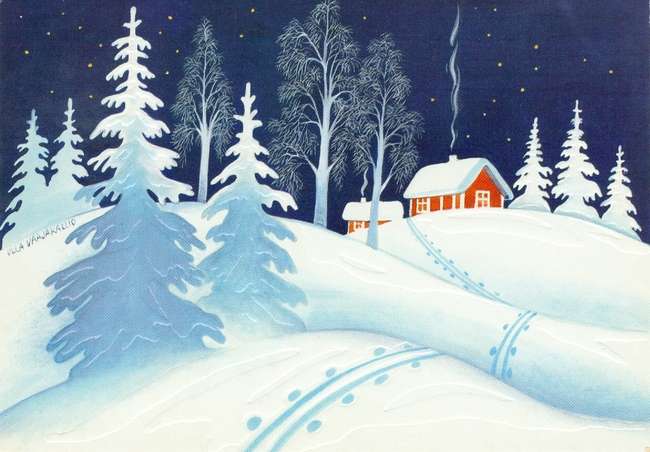 На спектакль в Дк  Маяковский
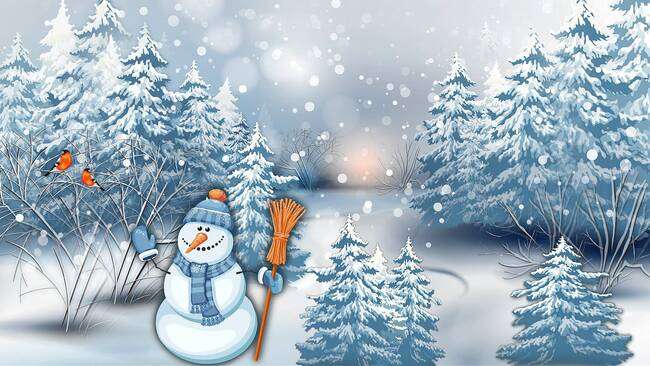 Ура! Новый год!
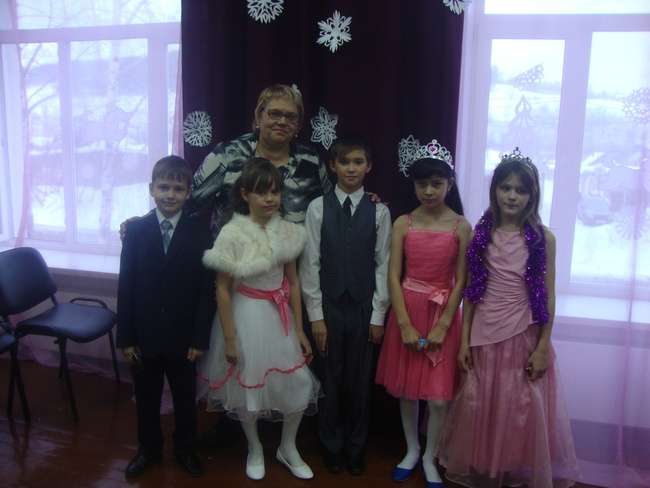 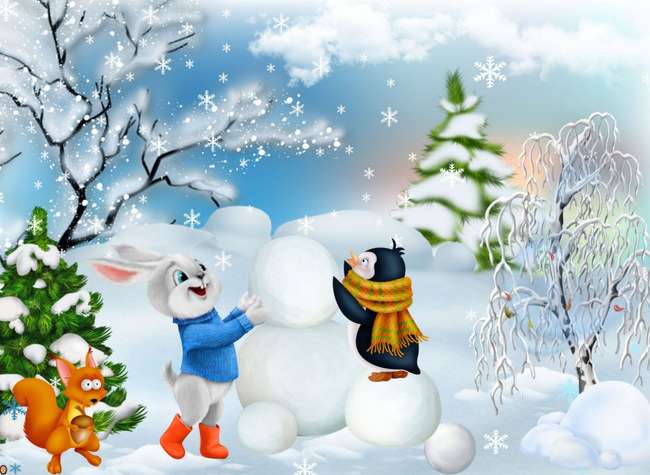 Конкурс патриотической песни
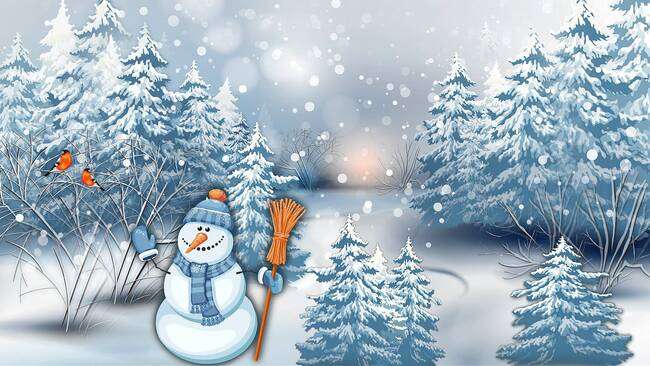 На катке
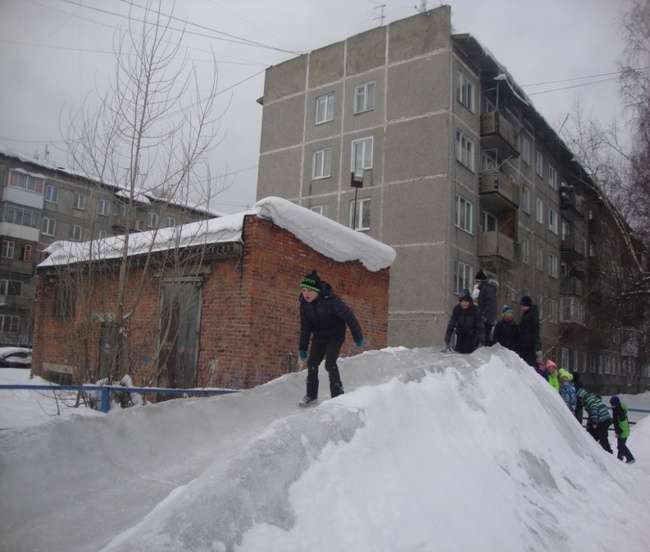 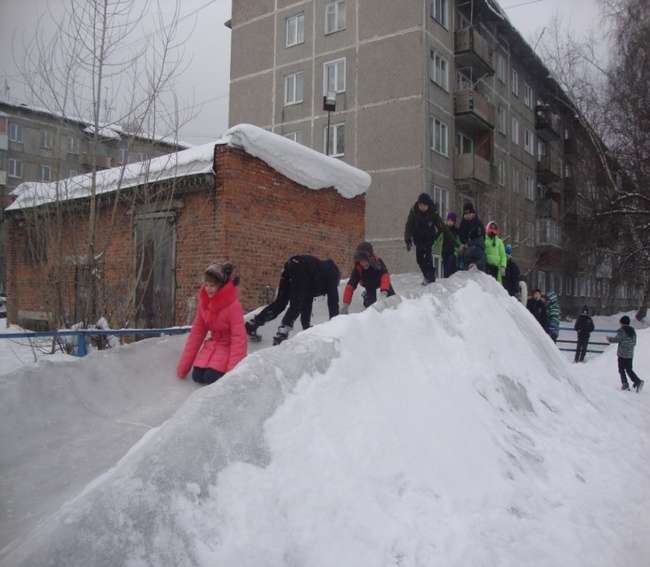 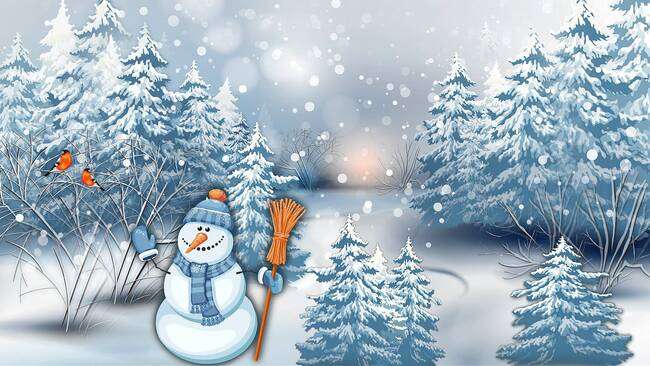 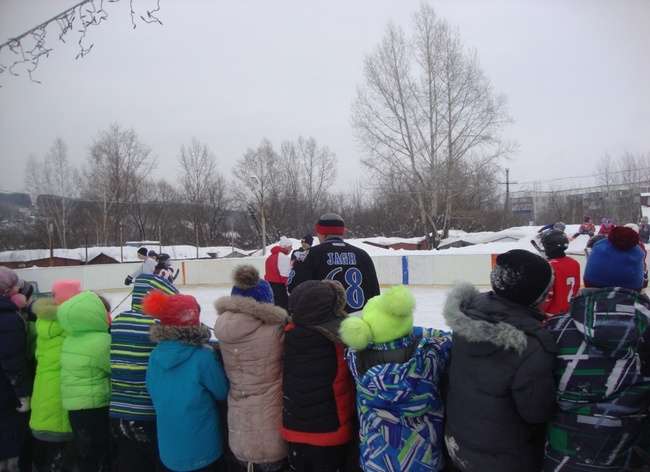 На хоккее
Наши победили! Ура!
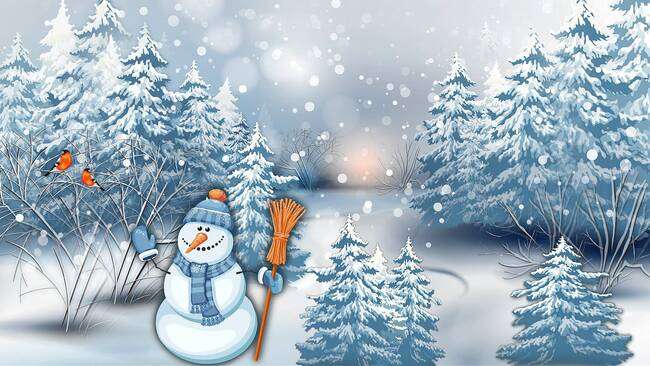 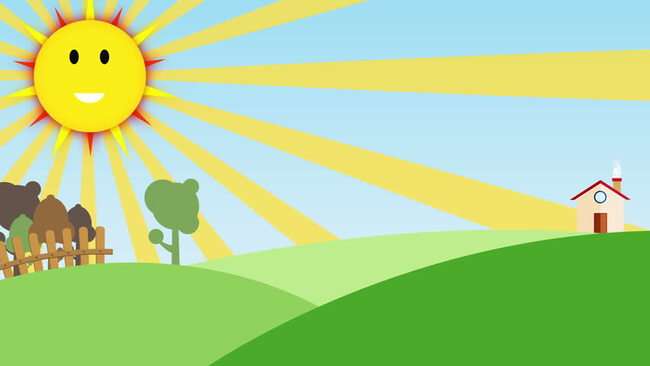 На уроке все умники и умницы
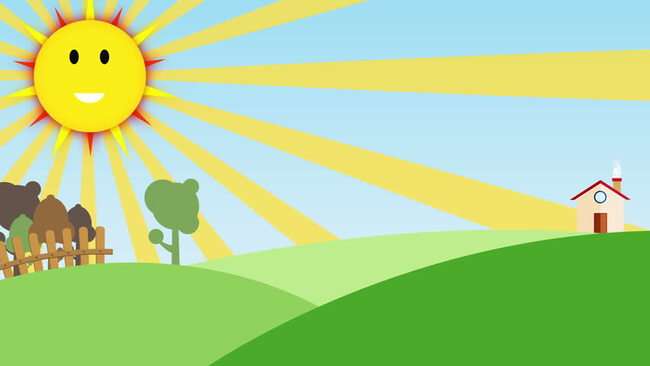 Рабочий момент – на уроке
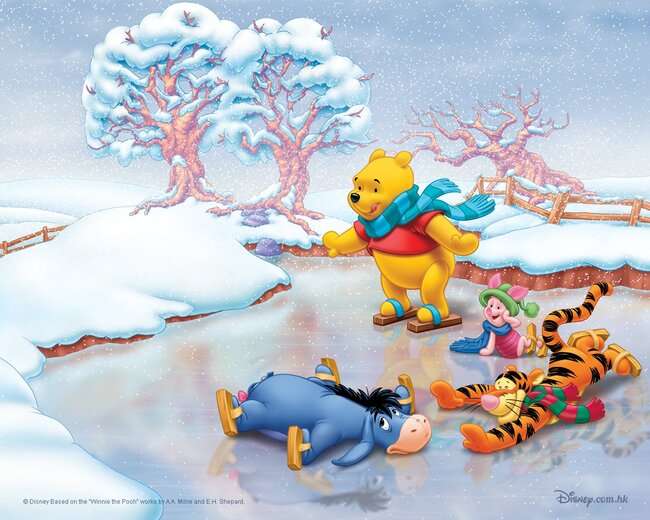 В гостях у хаски
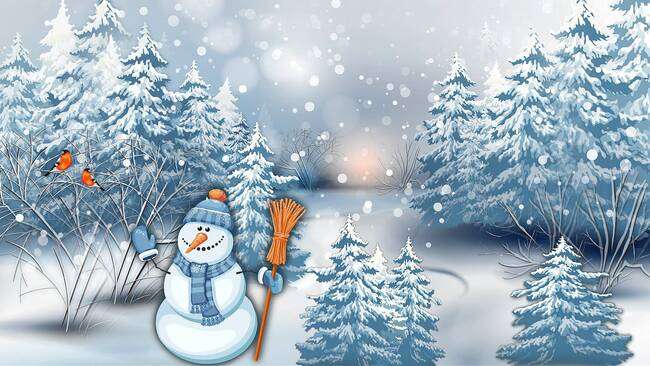 На горке
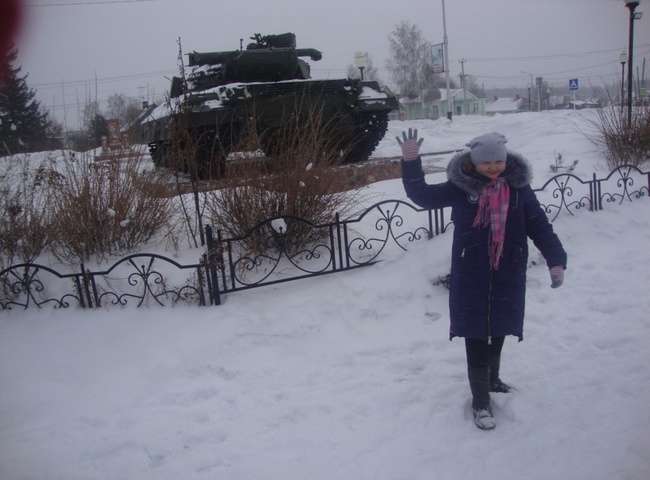 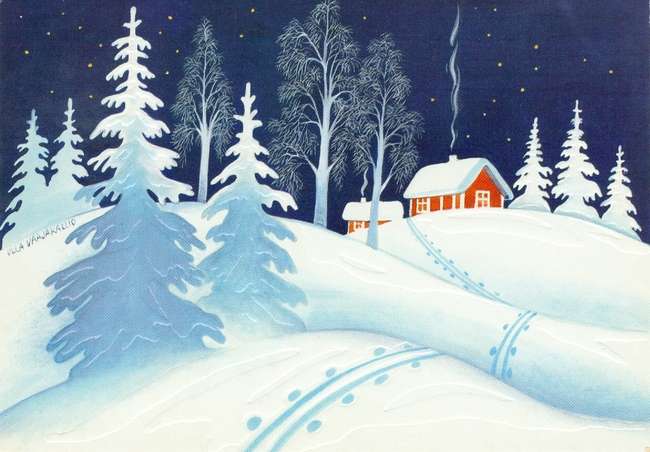 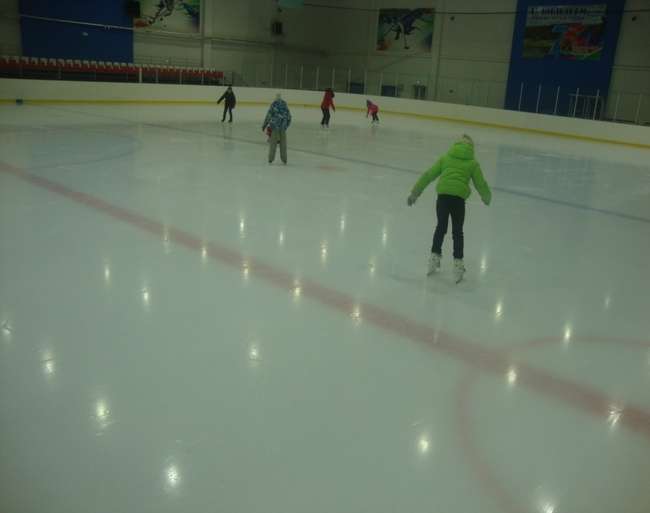 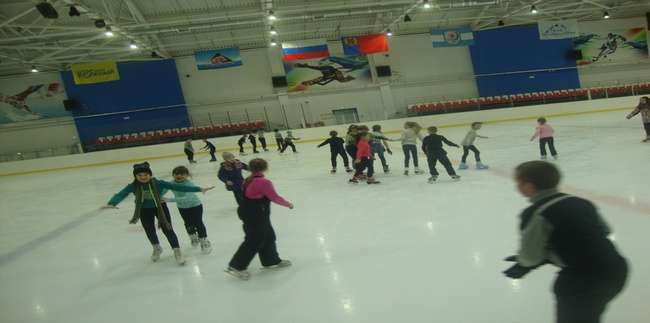 На катке
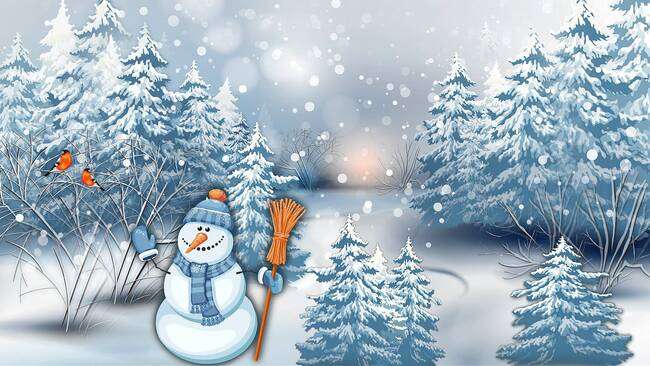 Катание на собаках
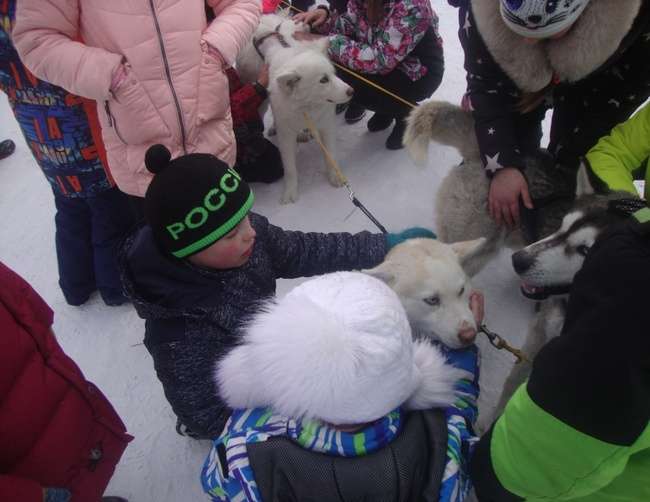 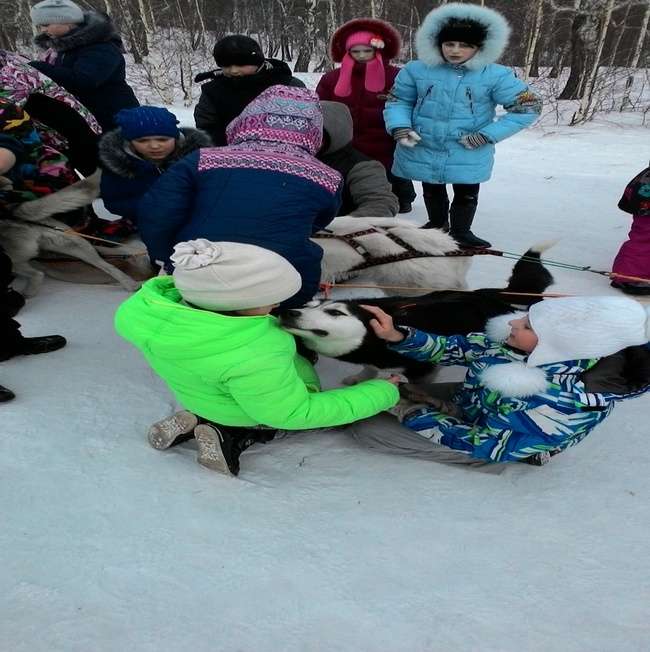 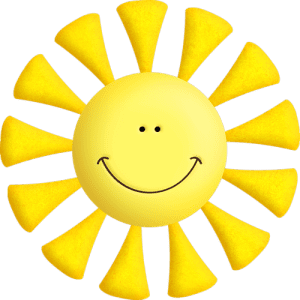 В бассейне
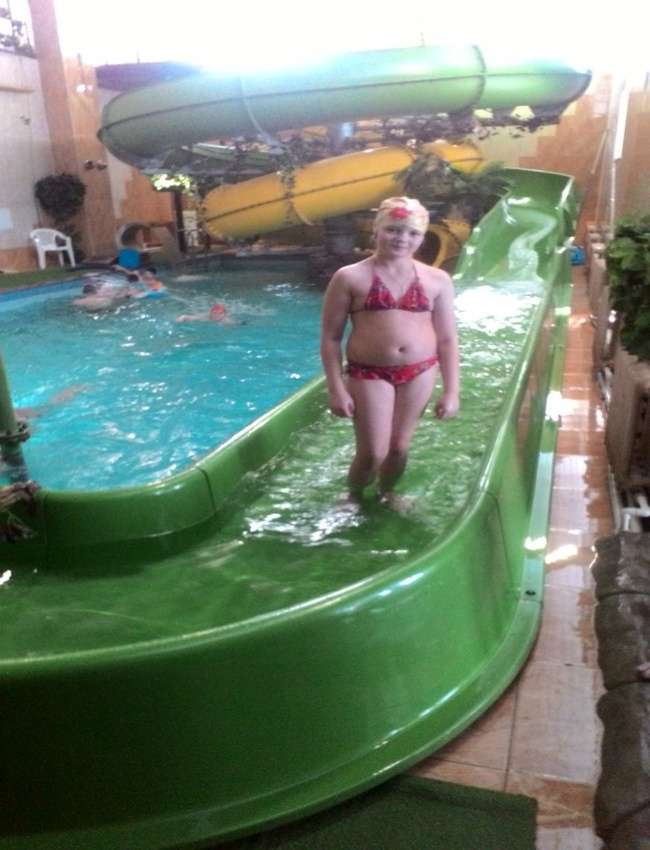 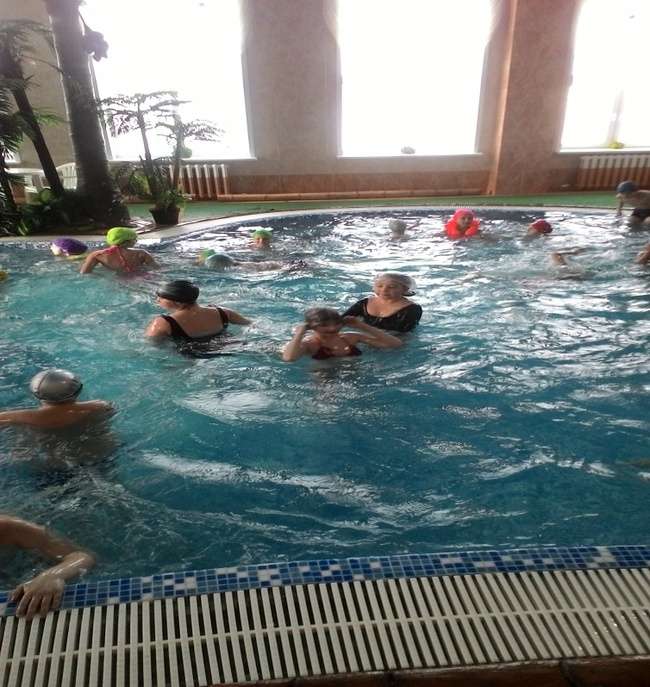 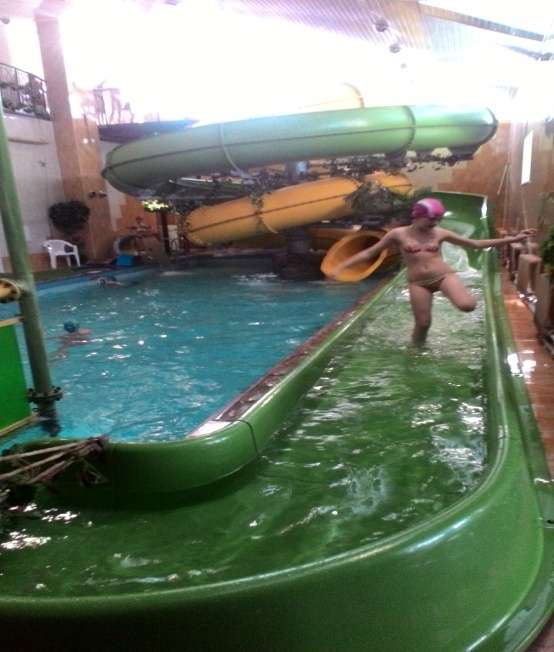 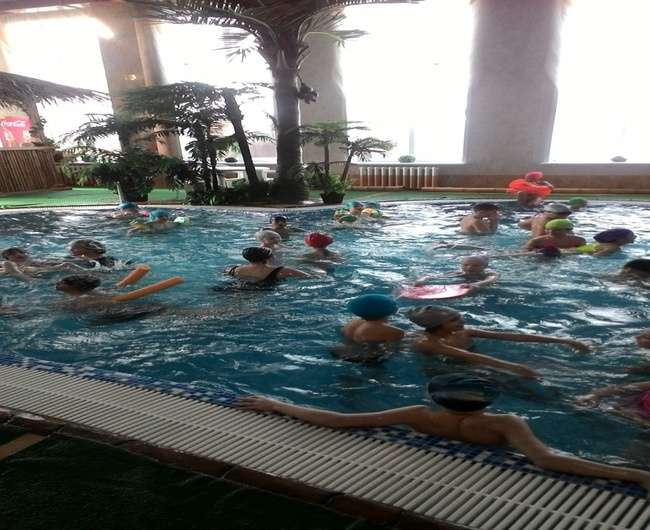 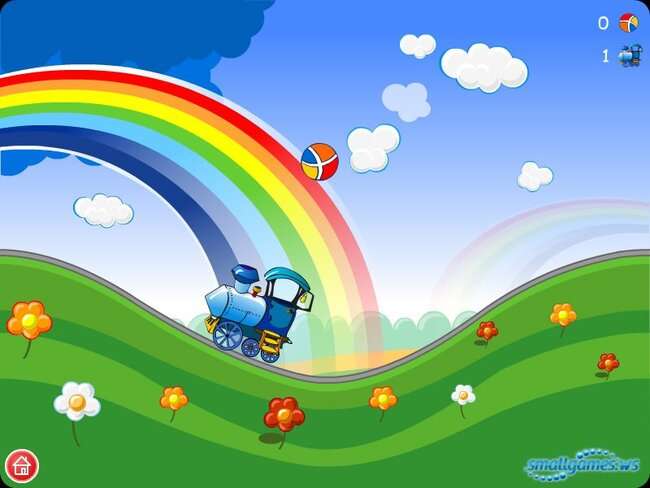 Благотворительная ярмарка
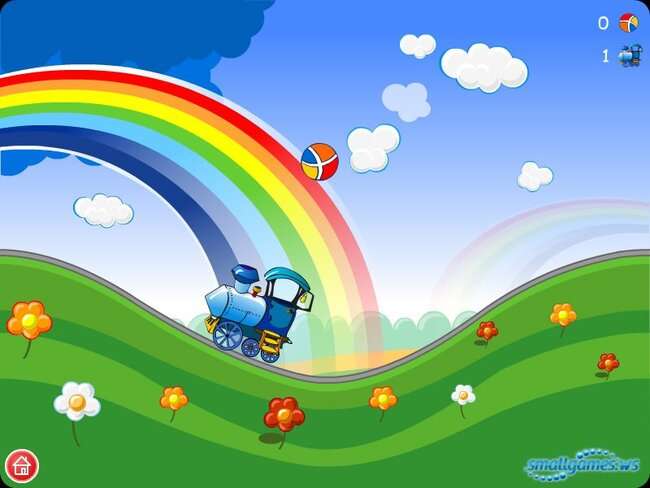 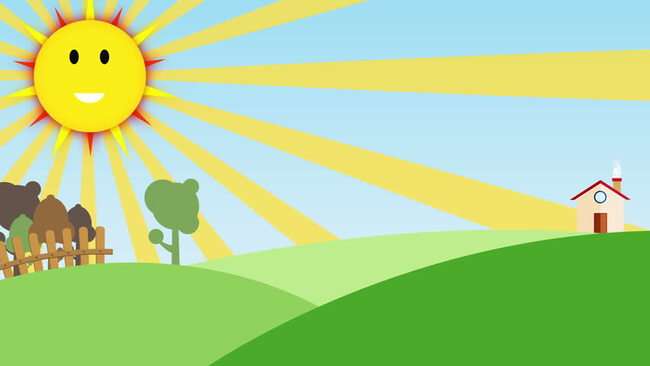 Лучшие из лучших
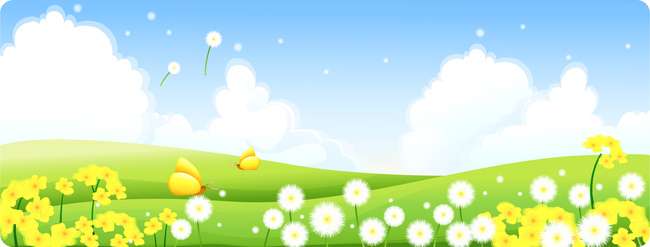 Районная литературная игра
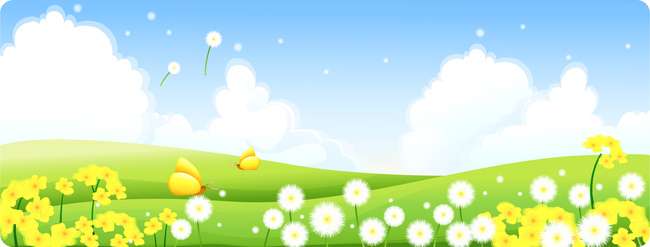 Мы победители!
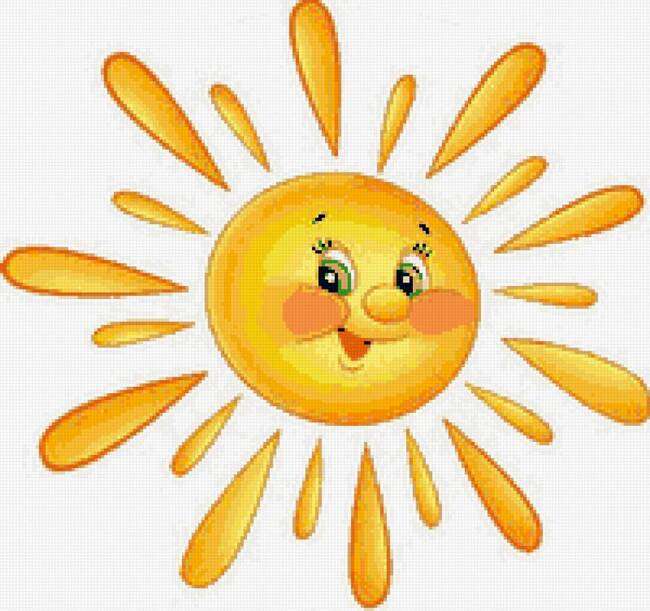 Всё,  что сделано нашими руками
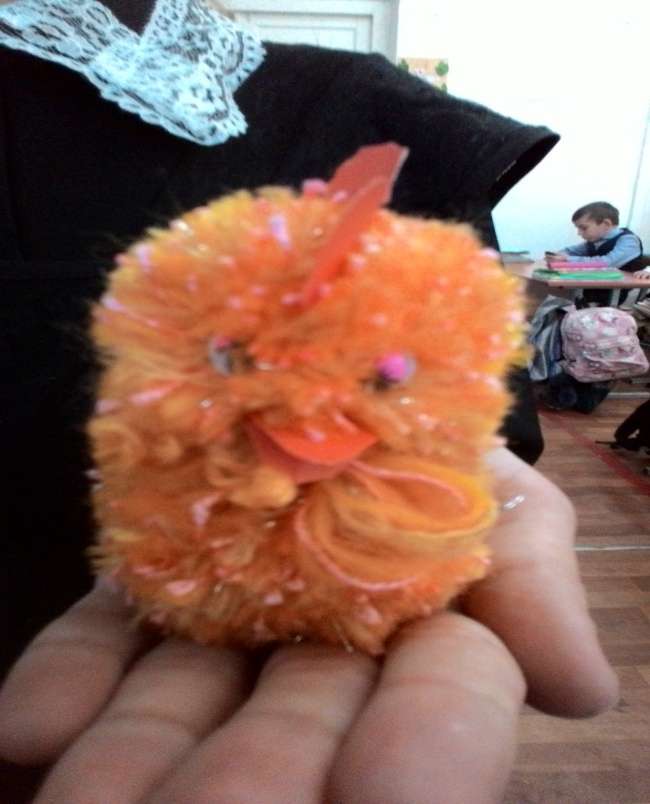 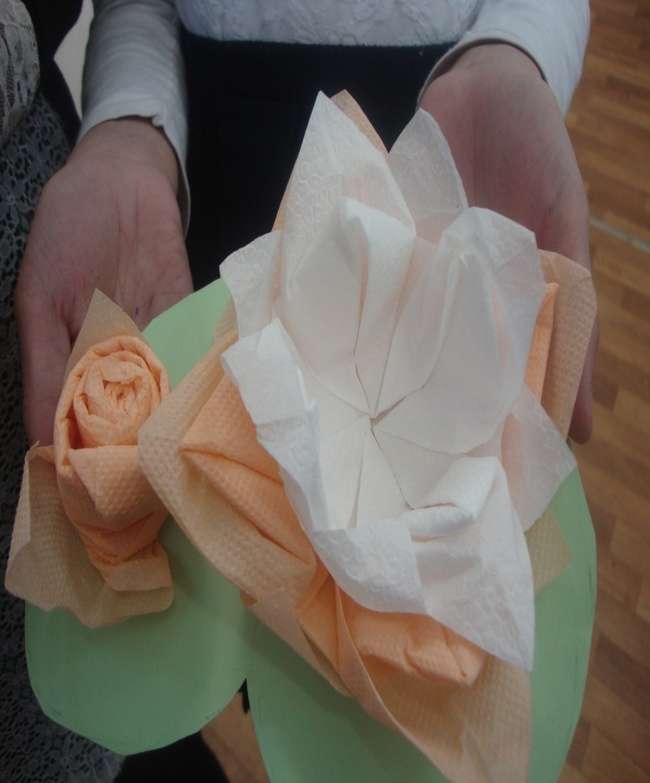 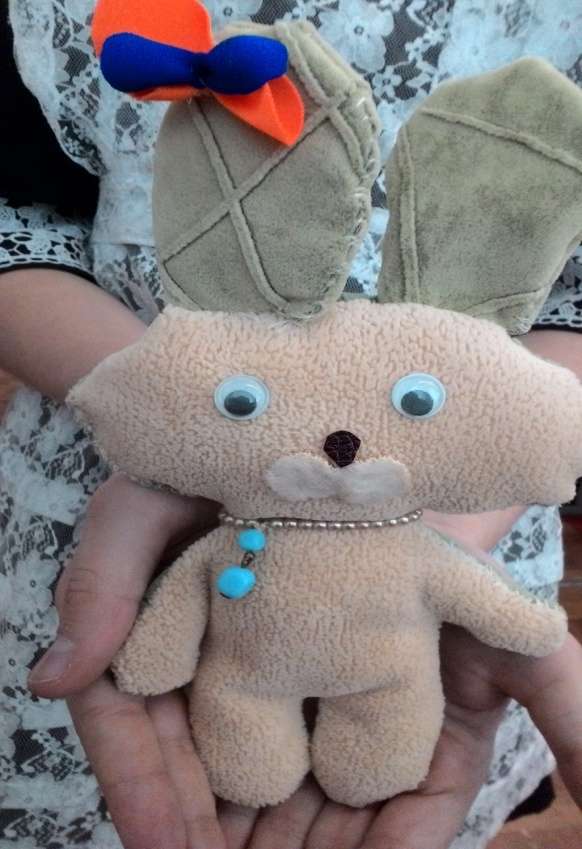 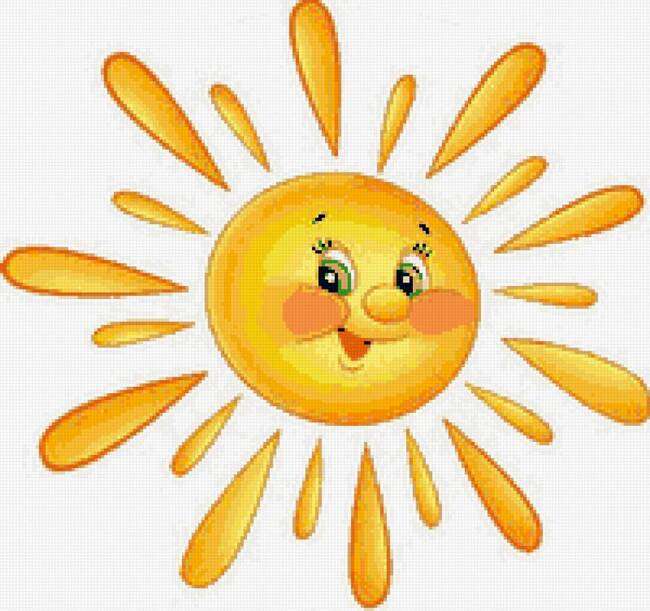 Рукодельники -  Малкина Настя ,Рыжкина Лола
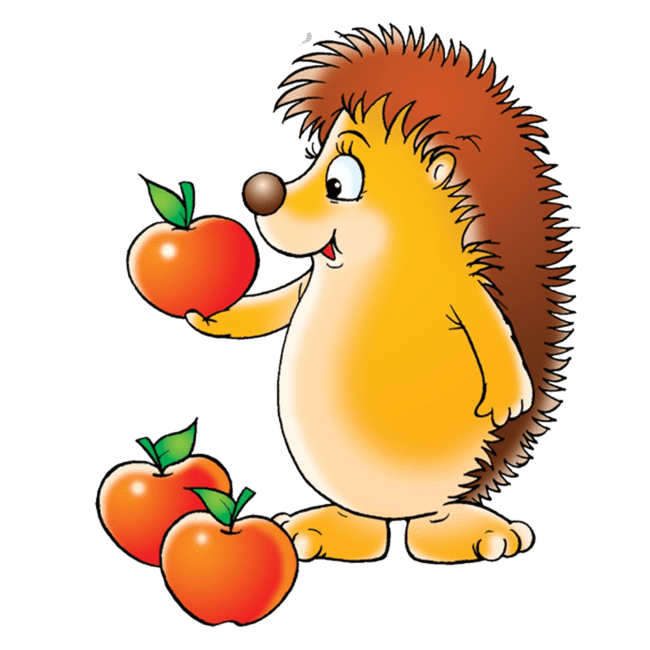 Мижаков Андрей и Рыжкин Ислом
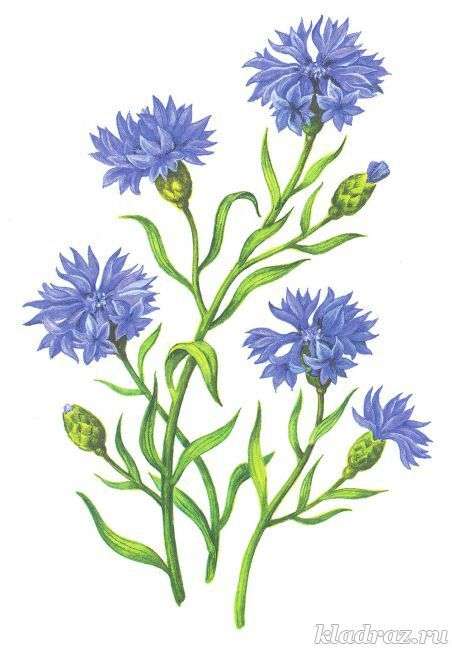 Девочки с собачками – Нелли, Муслима, Алина, Апполинария
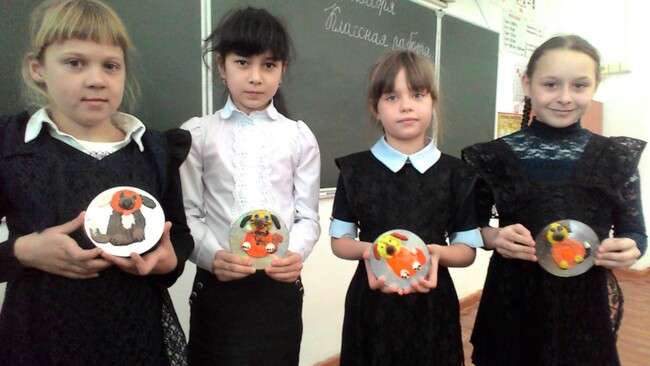 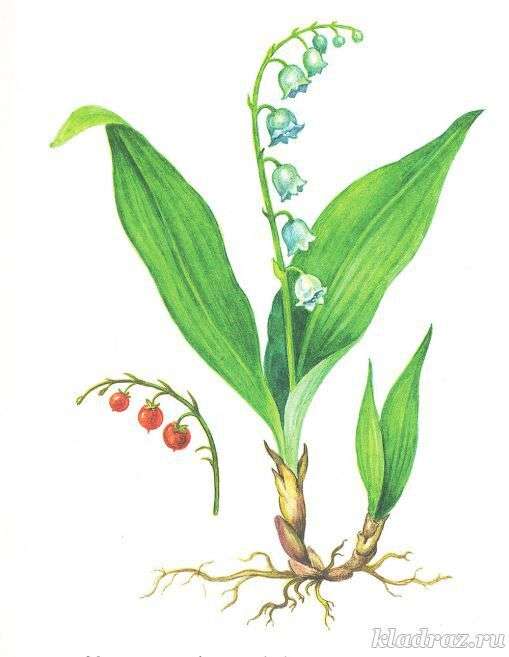 Рисуем дерево – Сидорова Даша, Бадикова Лиза, Лутфитдинова Муслима, Домке Ангелина
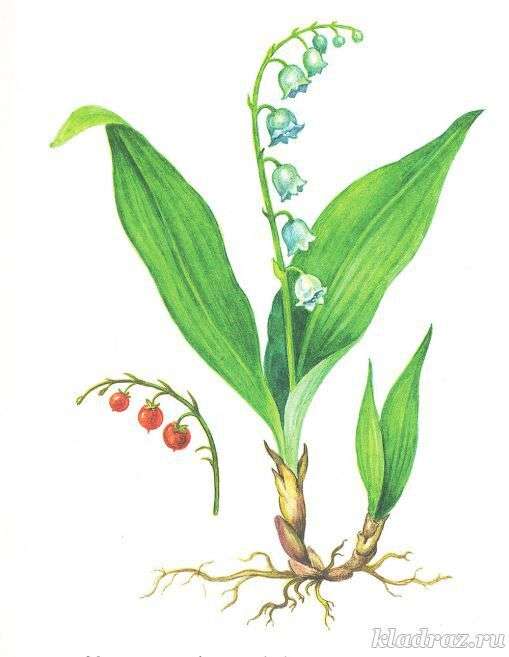 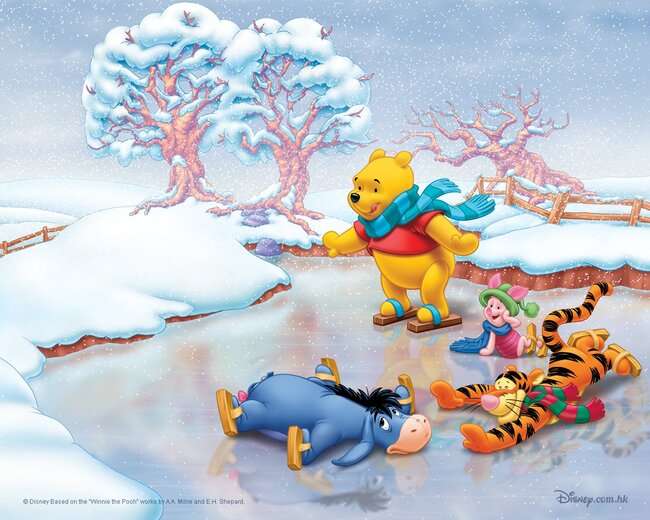 Нащи Деды Морозы
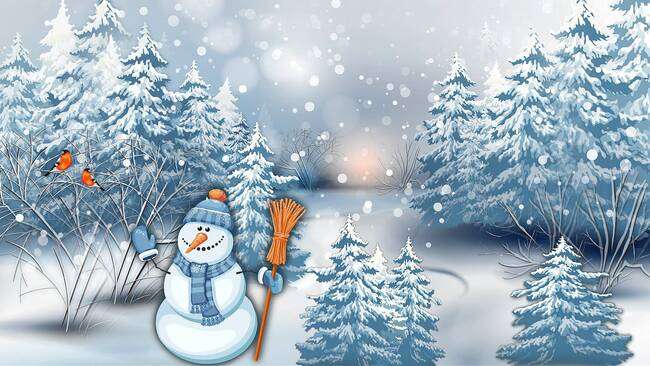 Снеговики
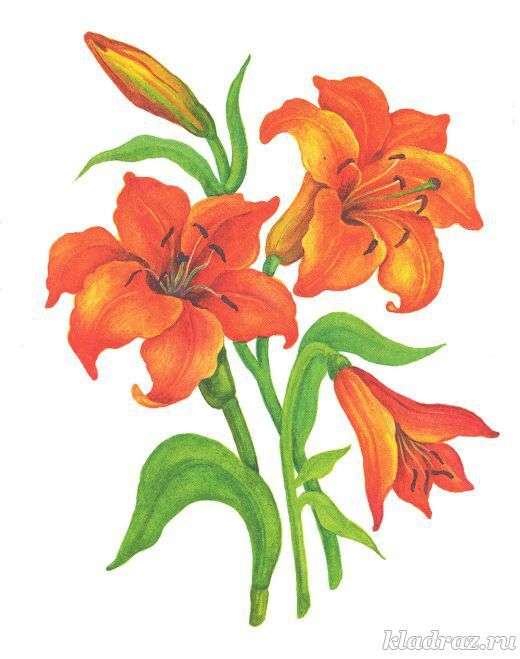 Поделки из крупы
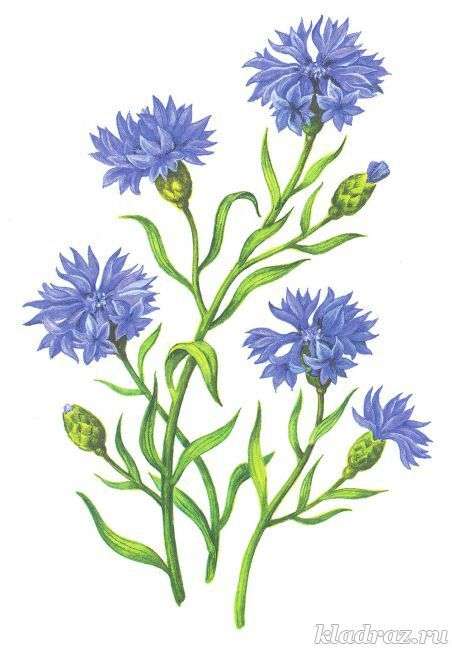 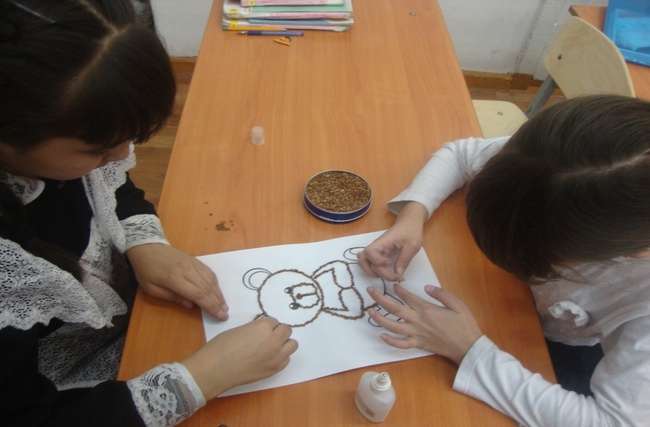 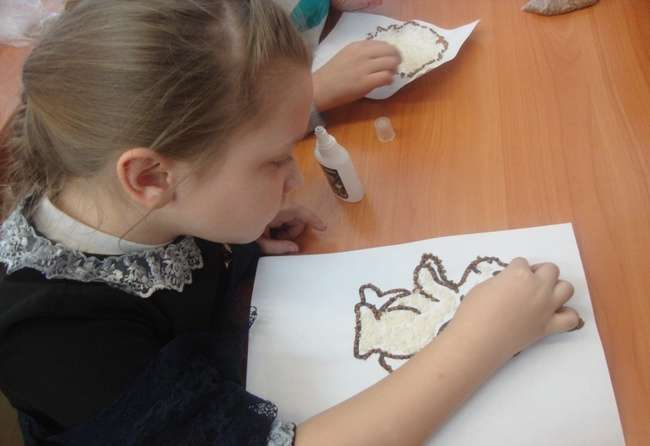 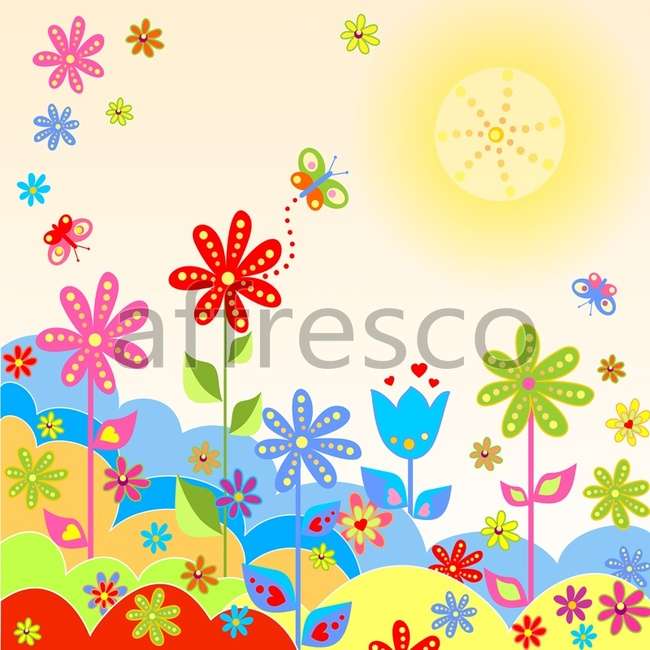 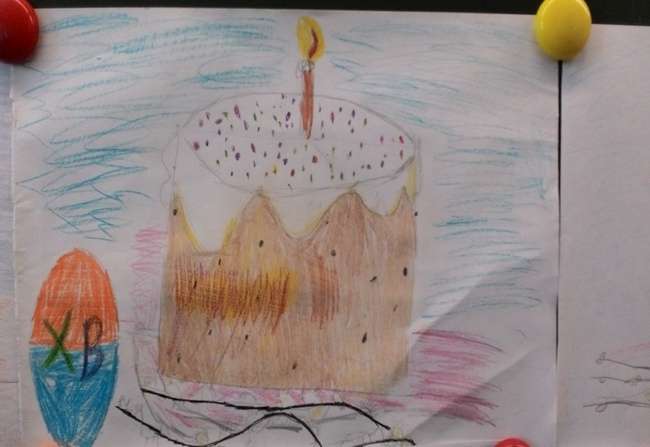 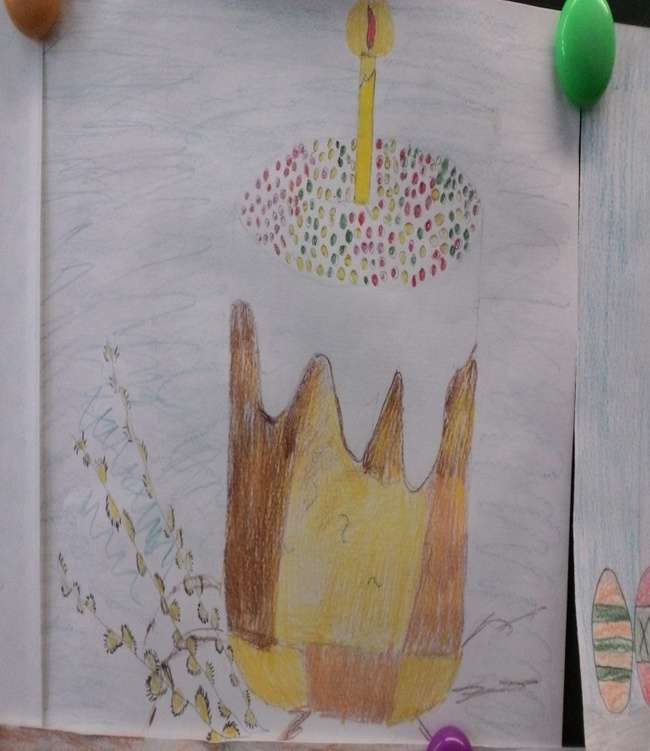 наши куличики
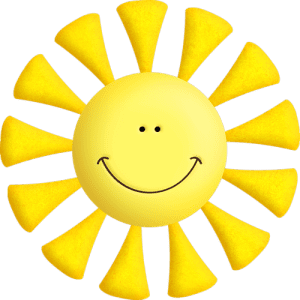 Буров Александр со своей научной работой на школьной конференции
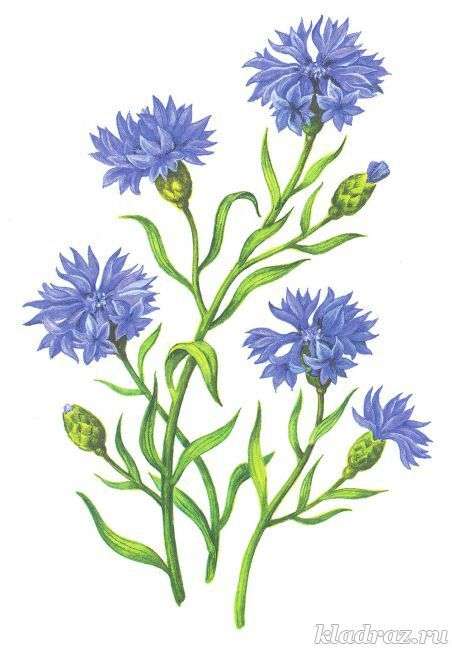 На городской и региональной конференциях
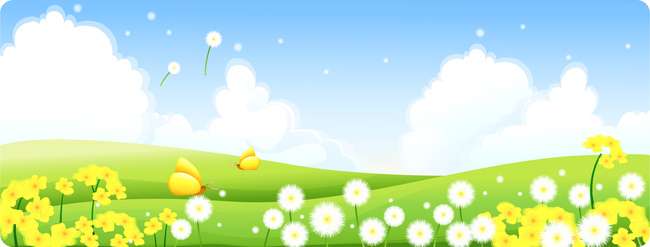 Мы на субботнике
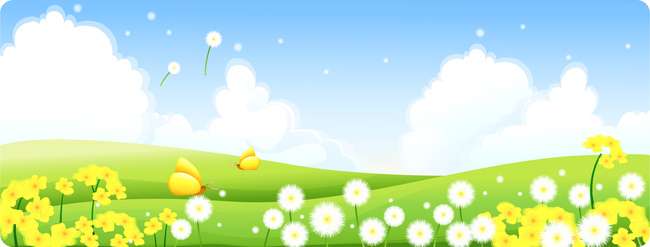 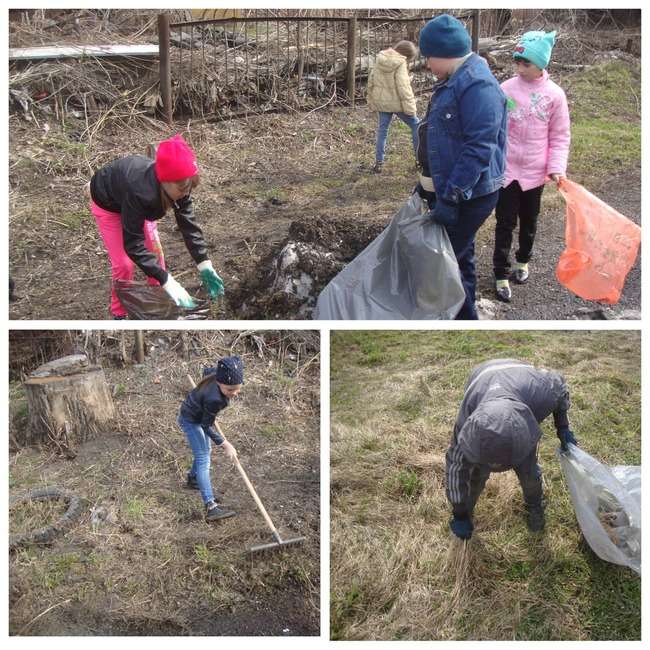 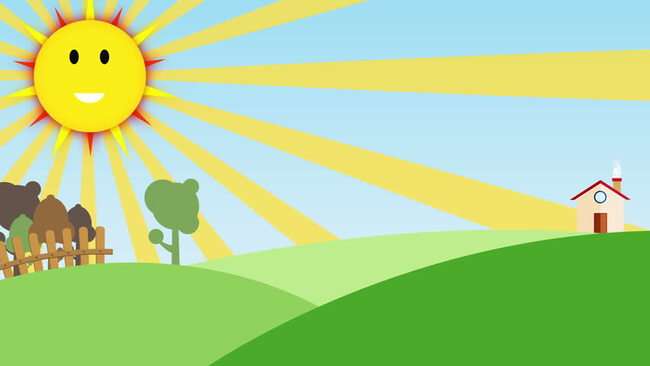 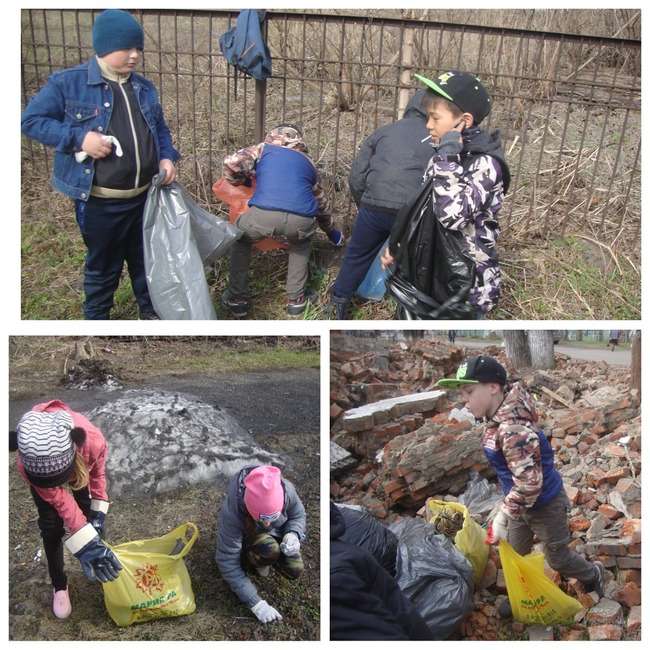 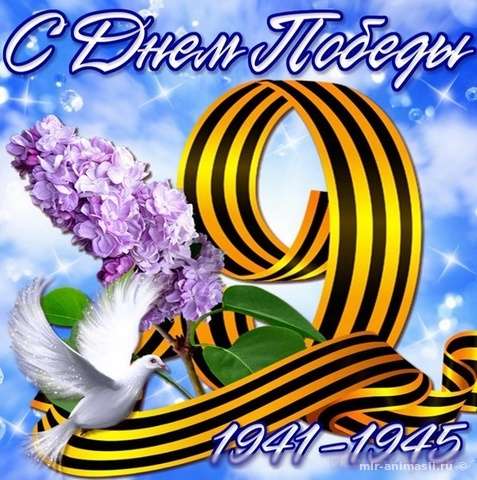 Урок  мужества  8 мая
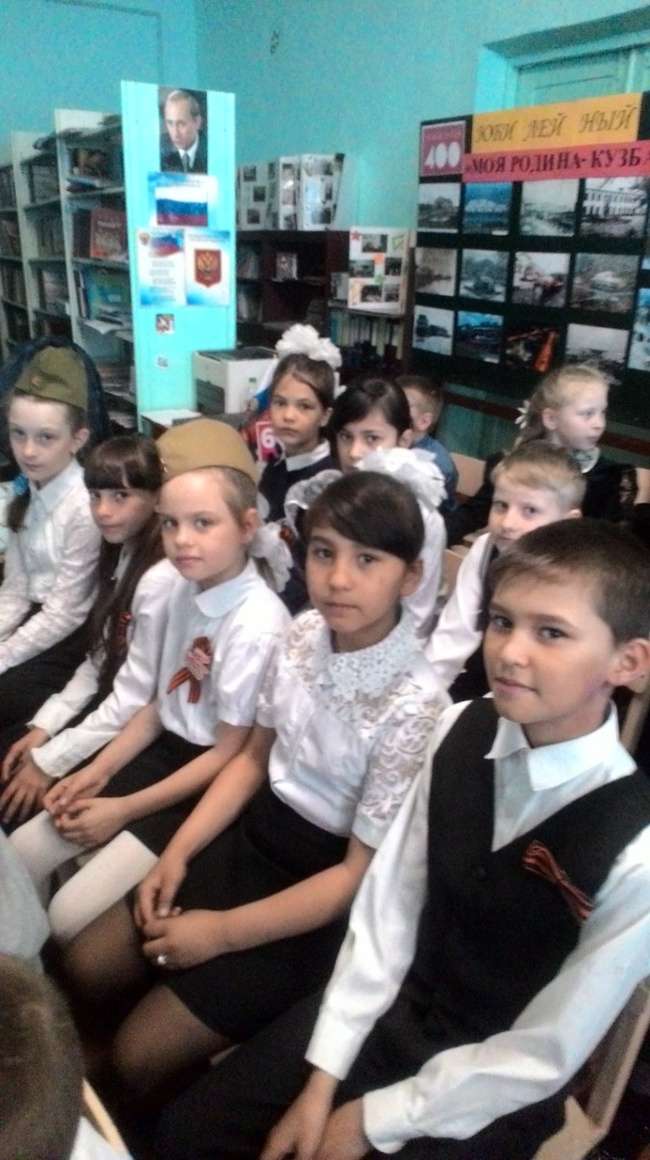 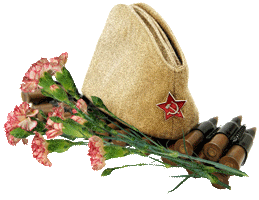 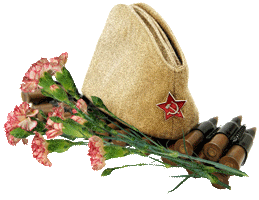 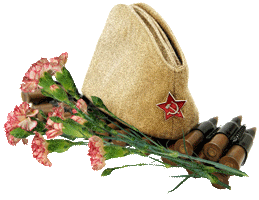 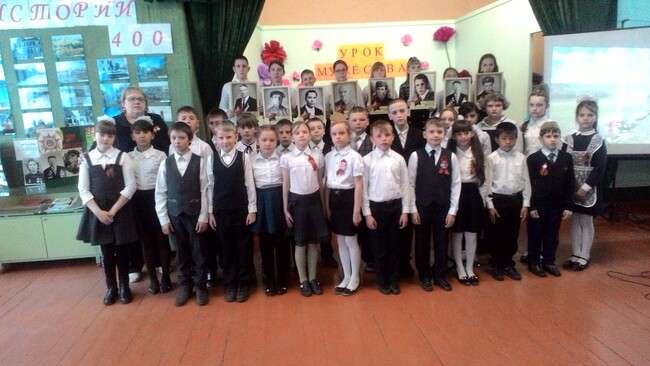 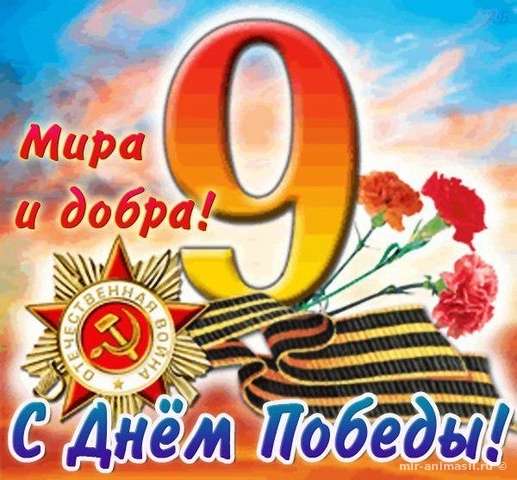 Классный час, посвящённый Дню Победы
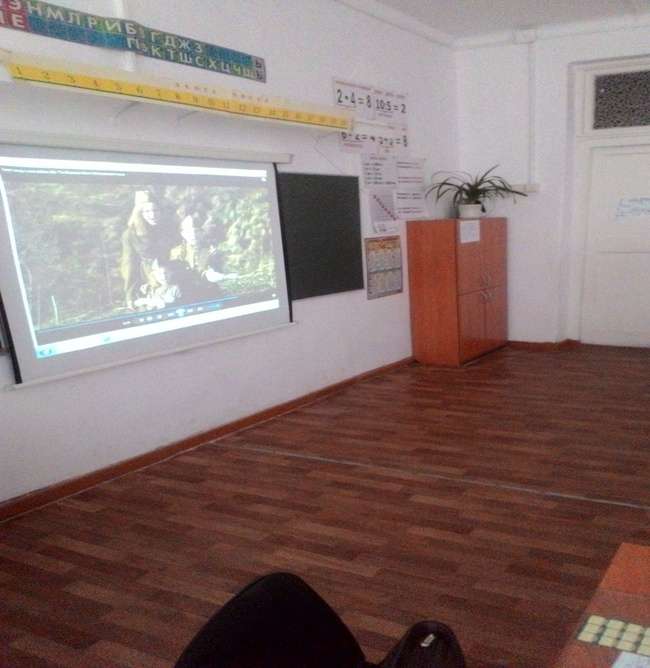